Родительское собрание №1
Август  2017г.
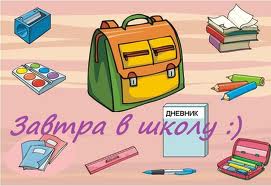 Если Вы хотите вырастить хороших детей, тратьте на них в два раза меньше денег и в два раза больше времени.
Мое педагогическое кредо:
	
Ученик, это не сосуд который надо наполнить знаниями, а  факел, который надо зажечь! 
Только из любви и света создается человек!
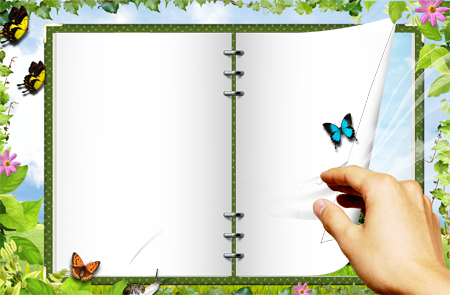 Знакомство
Седова Ольга Михайловна Учитель начальных классов Образование высшее педагогическое.Педагогический стаж  26 лет
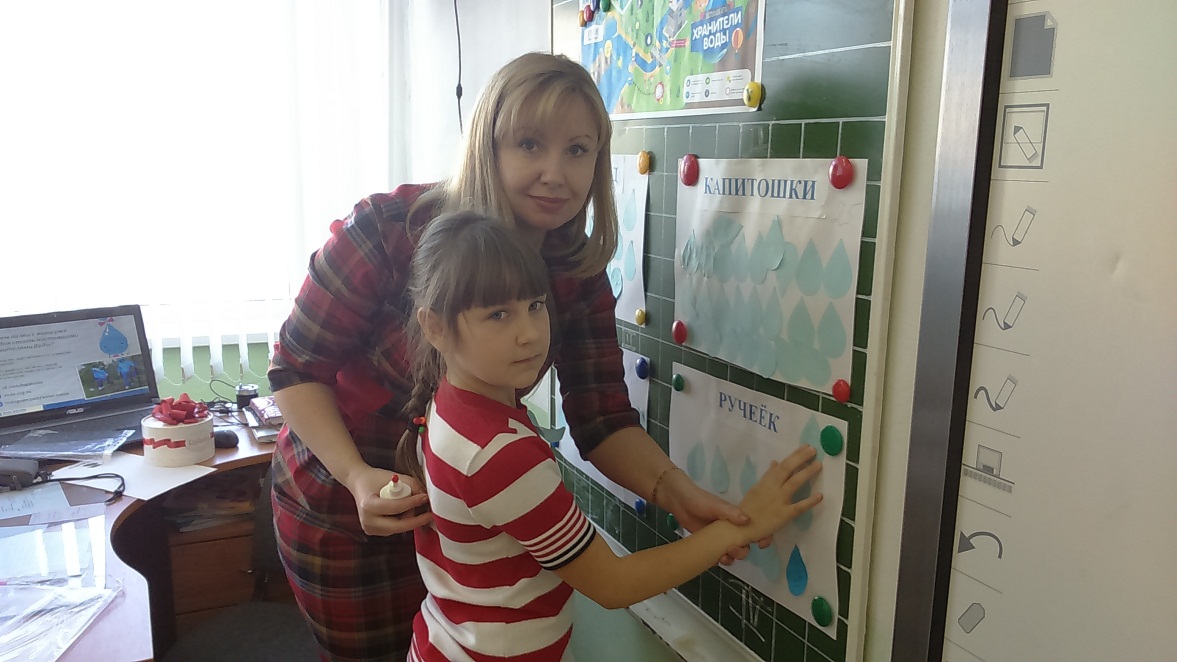 1
Мои телефоны
89292511043
89822620038
2-15-15
Эл.почта: olga-sedova72@mail.ru
Письмо первокласснику
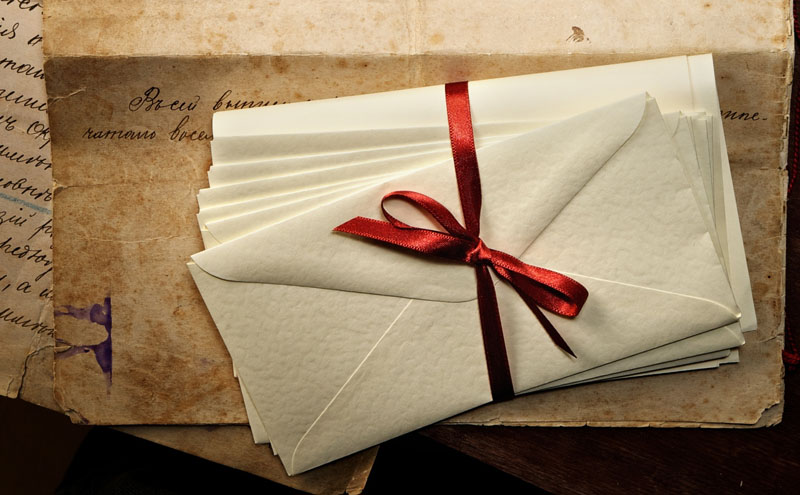 Анкета для родителей
Особенности обучения
Обучение в первом классе осуществляется с соблюдением следующих дополнительных требований:
- учебные занятия проводятся по 5-дневной учебной неделе и только в первую смену;
- использование «ступенчатого» режима обучения в первом полугодии (первая неделя сентября -по 3 урока в день по 30 минут каждый, в сентябре-декабре – по 4 урока по 35 минут каждый; январь-май – по 4 урока по 40 минут каждый);
Особенности обучения
- обучение проводится без балльного оценивания знаний учащихся и домашних заданий;
- дополнительные недельные каникулы в середине третьей четверти при традиционном режиме обучения.
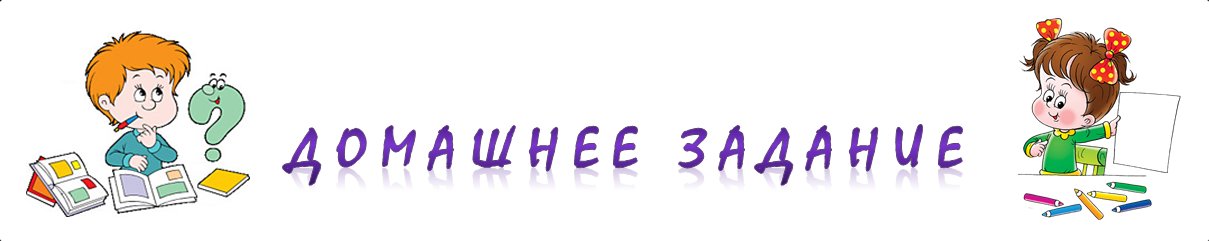 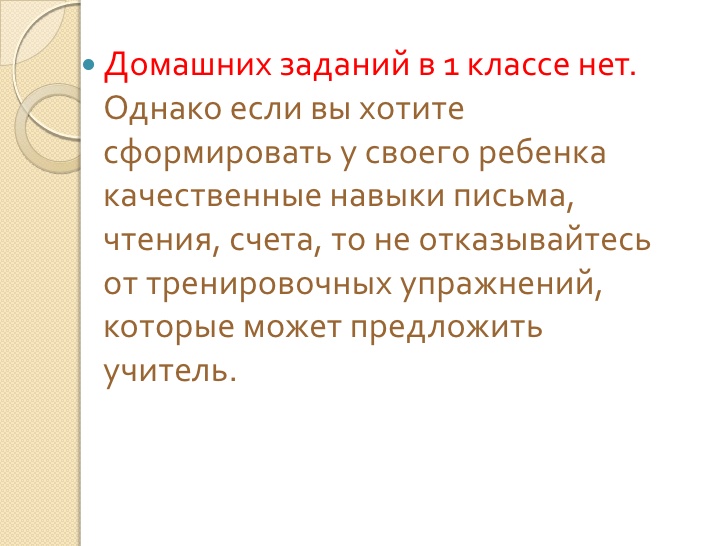 Начало занятий
В 8-30
     без опозданий
Примерный набор принадлежностей для первоклассника
Обложки для книг.
Обложки для тетрадей.
Тетради в клетку – 10 -20 шт. 
Тетради в узкую-косую линейку - 10 шт. 
Линейка 15-20 см.
Ручки (синяя, зеленая).
Набор цветных карандашей
Простые карандаши ТМ
Примерный набор принадлежностей для первоклассника
Закладки для книг.
Цветная бумага.
Цветной картон.
Белая бумага.
Ножницы.
Для рисования –альбом, кисти (натуральные - белка) №2, 4, 6.
Клей – карандаш или ПВА.
Пластилин, дощечка.
Спортивная форма и спортивная обувь.
Сменная обувь.
Требования к школьной форме и деловому стилю одежды
Стиль одежды - деловой, классический, современный строгий в темно-синем цвете.
Аккуратность и опрятность
основной стандарт одежды для всех - деловой стиль.

Школьная форма подразделяется на парадную, повседневную и спортивную.
Особенности обучения
В программу первого класса входят восемь предметных областей (предметное обучение): 
Русский язык – 5 ч в неделю
Литературное чтение – 4 ч неделю
Математика – 4 ч в неделю
Окружающий мир – 2 ч в неделю
Физическая культура – 3 ч в неделю
Изобразительное искусство – 1 ч в неделю
Технология – 1 ч в неделю
Музыка – 1 ч в неделю 
Итого – 21 час в неделю
Переломный момент в жизни ребенка
напряженный умственный труд, активизации внимания;
меняется весь уклад его жизни. На смену беззаботным играм приходят ежедневные учебные занятия.
соблюдение требований школьной дисциплины;
меняется его место в системе общественных отношений;
возрастает психоэмоциональная нагрузка.
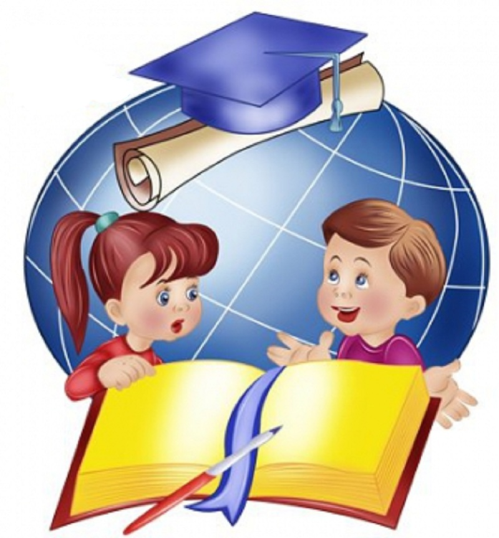 В первые недели и месяцы обучения
могут появиться жалобы детей
на усталость
головные боли
возникнуть
раздражительность
плаксивость
нарушение сна
снижение аппетита детей
снижение массы тела
Случаются и трудности психологического характера:
чувство страха
отрицательное отношение к учебе, учителю
неправильное представление о своих способностях и возможностях
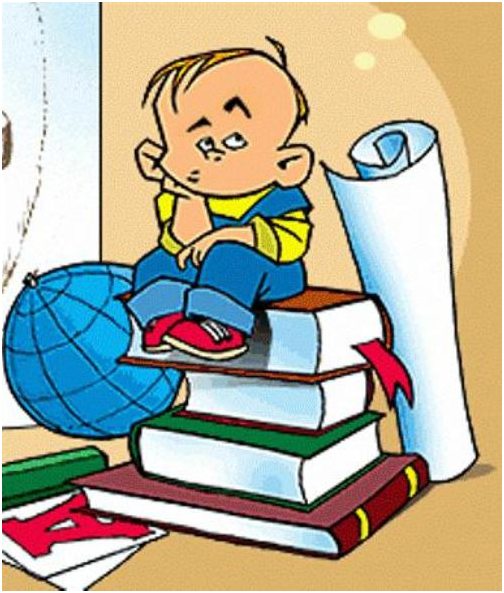 Понятие адаптации
непосредственно связано с понятием






          "готовность ребенка к школе"
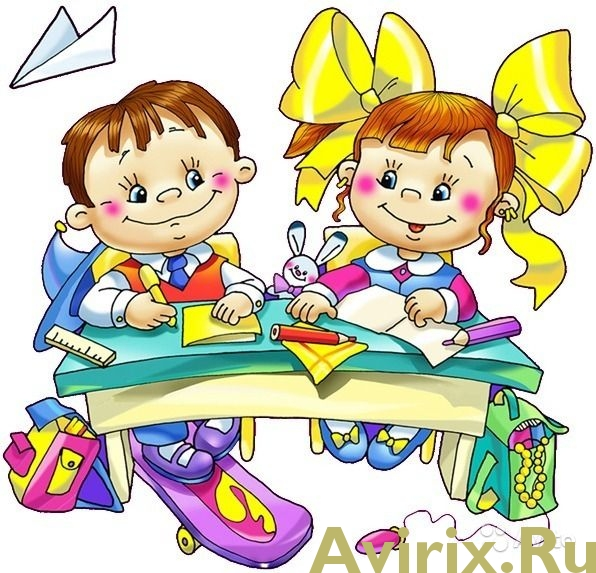 ЗАПОМНИТЕ !
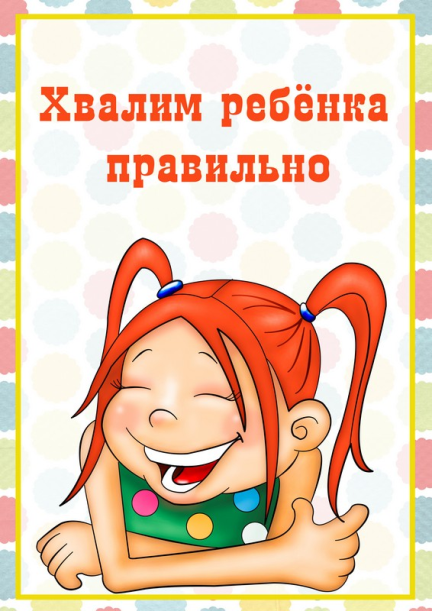 Не скупитесь на похвалу, научитесь выделять в море ошибок островок успеха;
Хвалить – исполнителя, критиковать – исполнение.
Первые десять дней школьной жизни ребенка наказывать нельзя!
Старайтесь своего
 ребенка больше ХВАЛИТЬ!
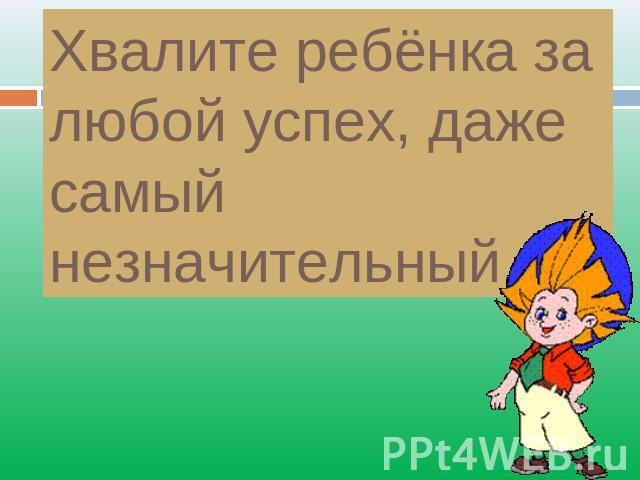 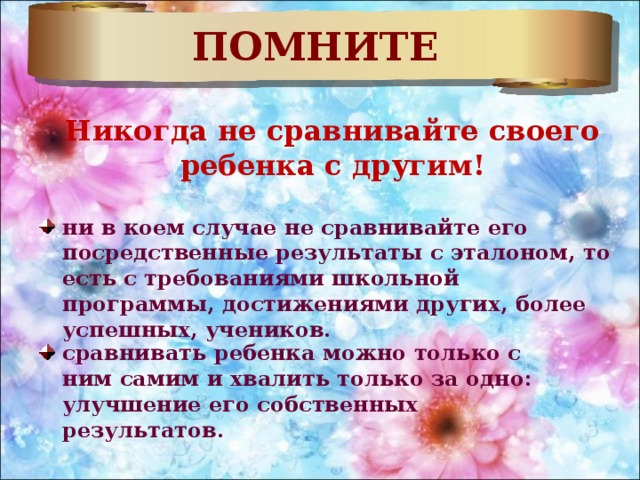 1 СЕНТЯБРЯ!
Линейка в 10-00 (форма одежды парадная, обязательно иметь сменную обувь)
Урок мира (знаний):
 - цветные карандаши;
 - один магнит.
- бейдж с именем и фамилией
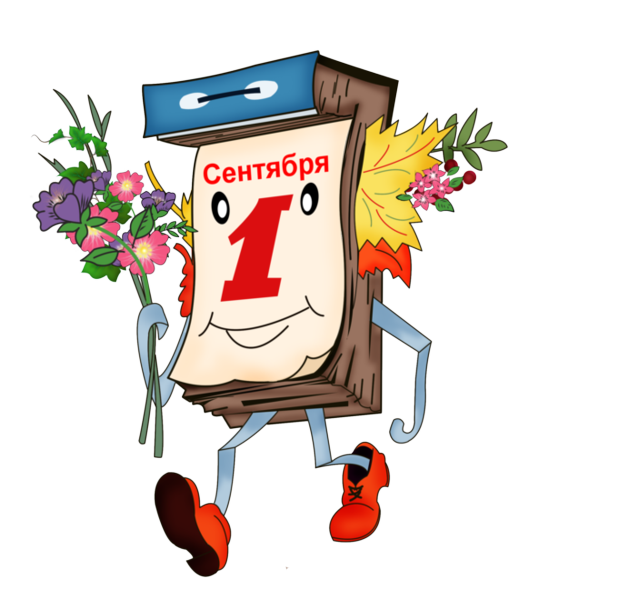 Эврика
Узнать значение слова.
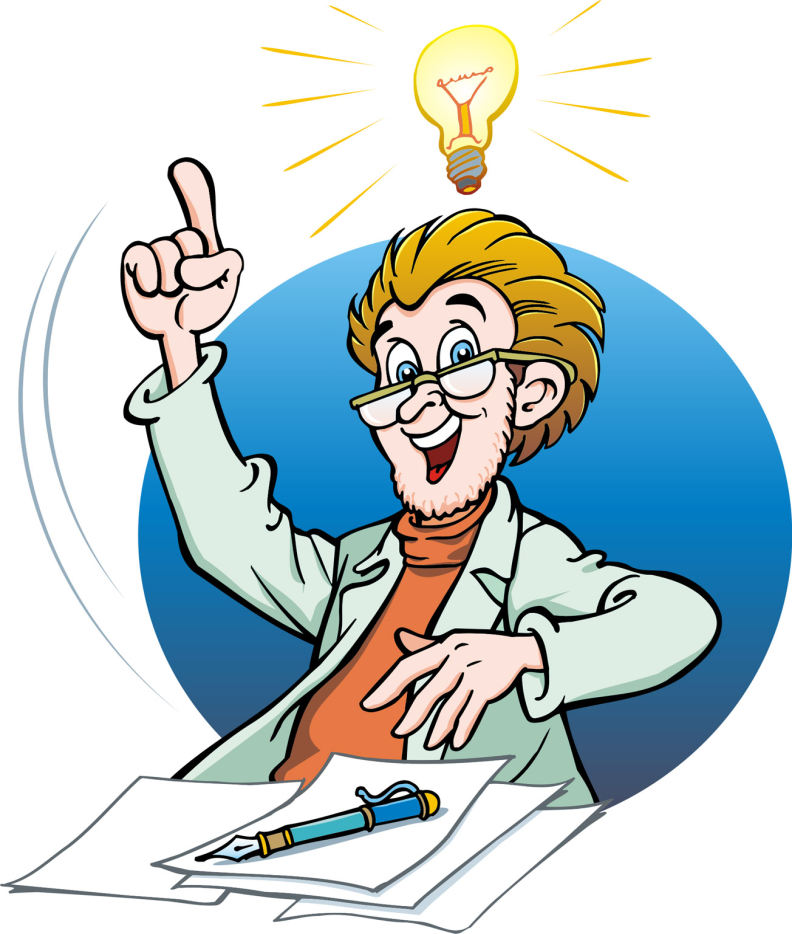 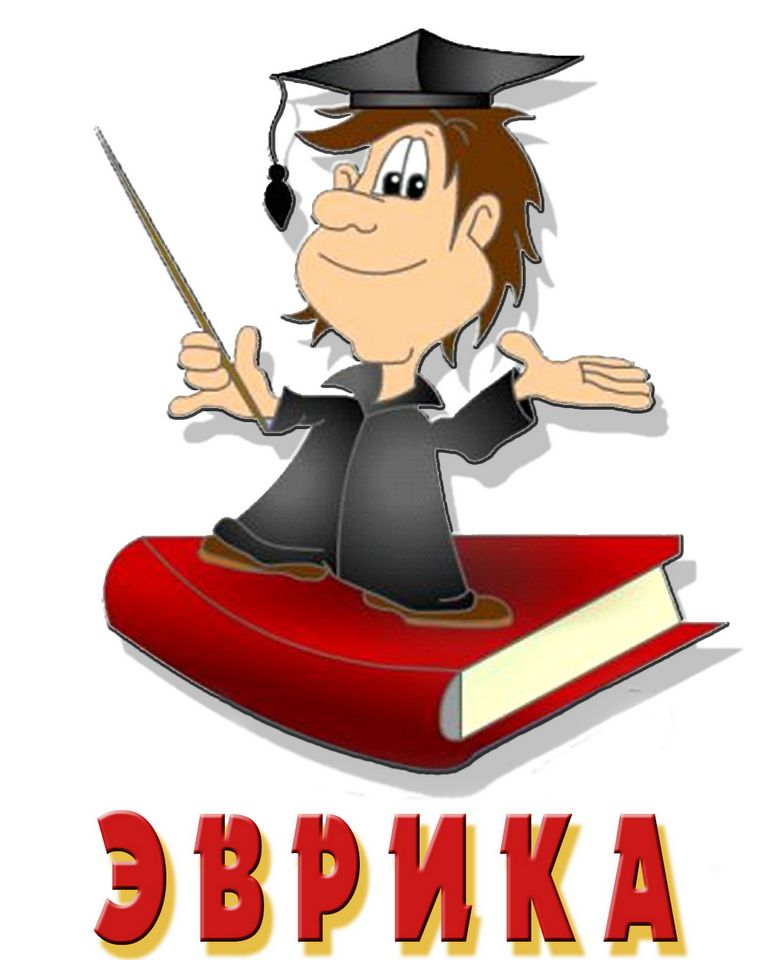 Тетради
2 тетради в клетку 
2 тетради в узкую линию
Обязательно подписанные карандашом внутри тетради и в обложках
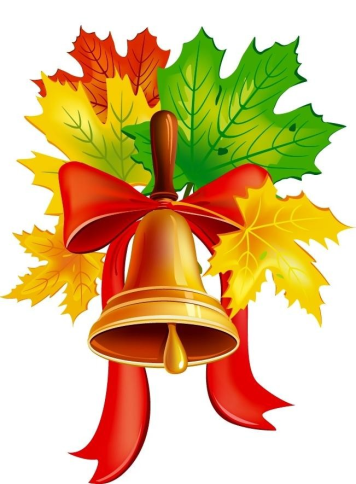 1 СЕНТЯБРЯ!
Посвящение в первоклассники!
Сбор возле школы в 12-45
Гелиевый шарик (синий)
Ленточка (синяя)
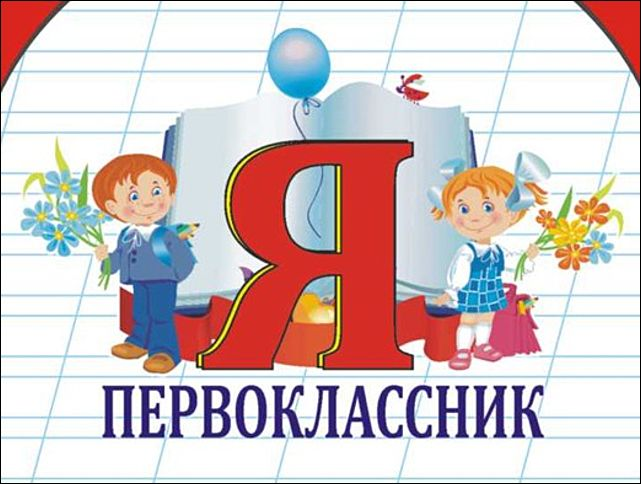 Инструктаж
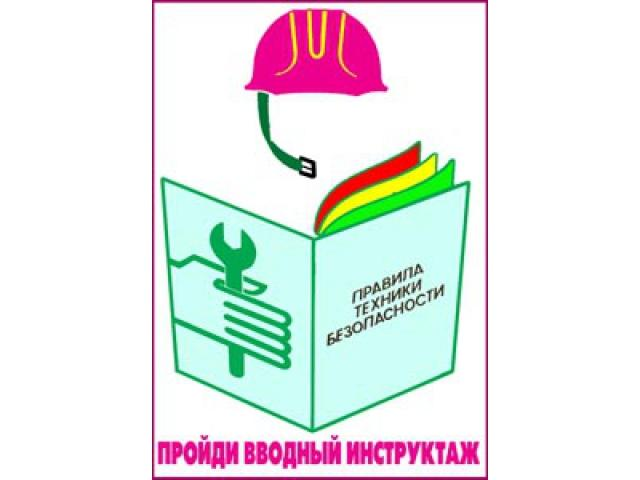 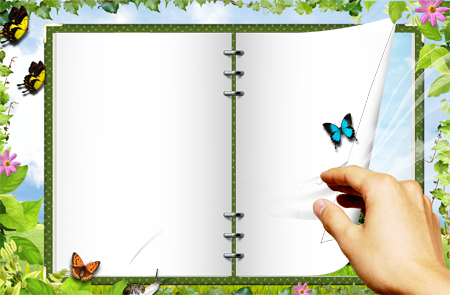 Выборы
родительского комитета
1……
2….
3…..
4…..
5…..
6…..
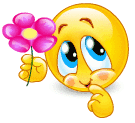 2
4 сентября
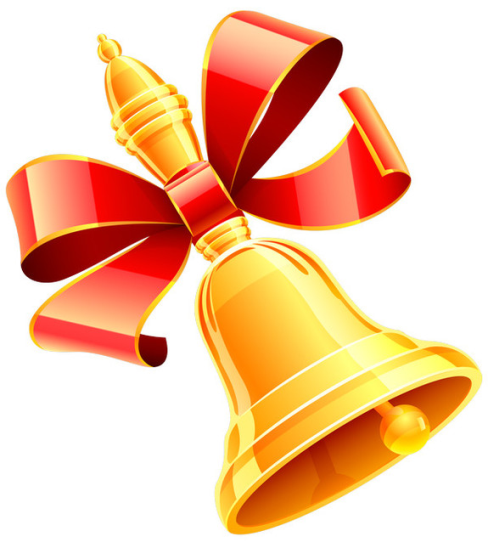 Начало в 8-30
3 урока по 30 минут
В 12-00– обед 
Окончание уроков – в 12-30
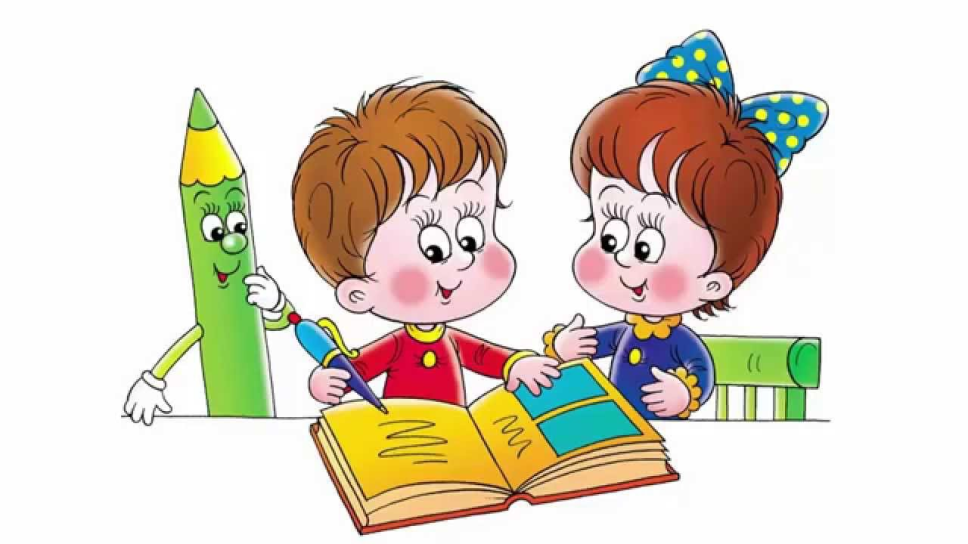 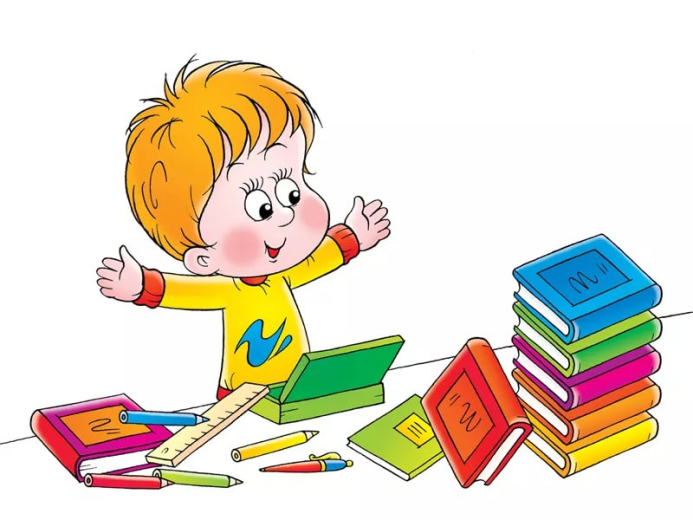 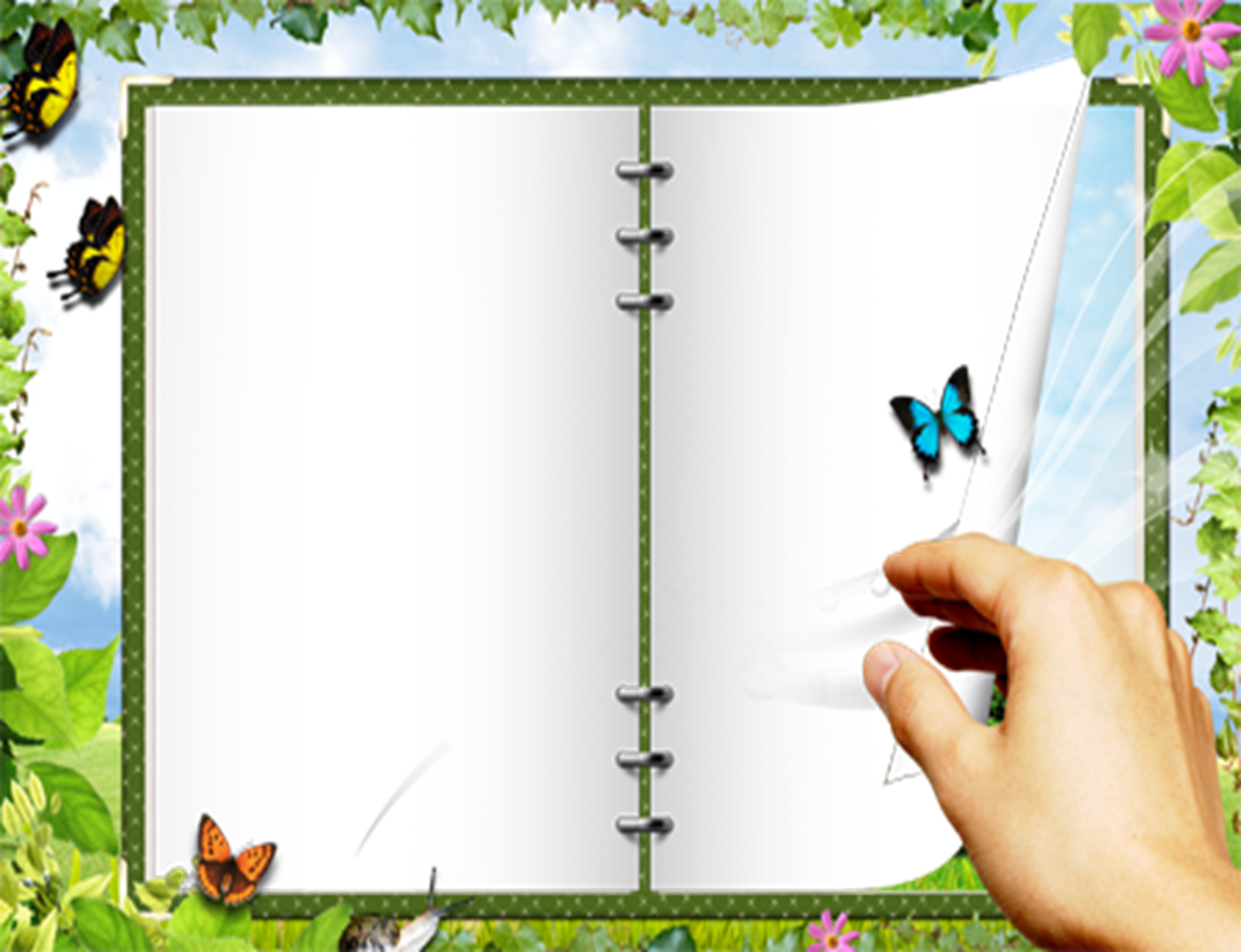 Разное
Посещение семей
Заполнение анкеты
Олимпиады
Мониторинг

Горячее питание
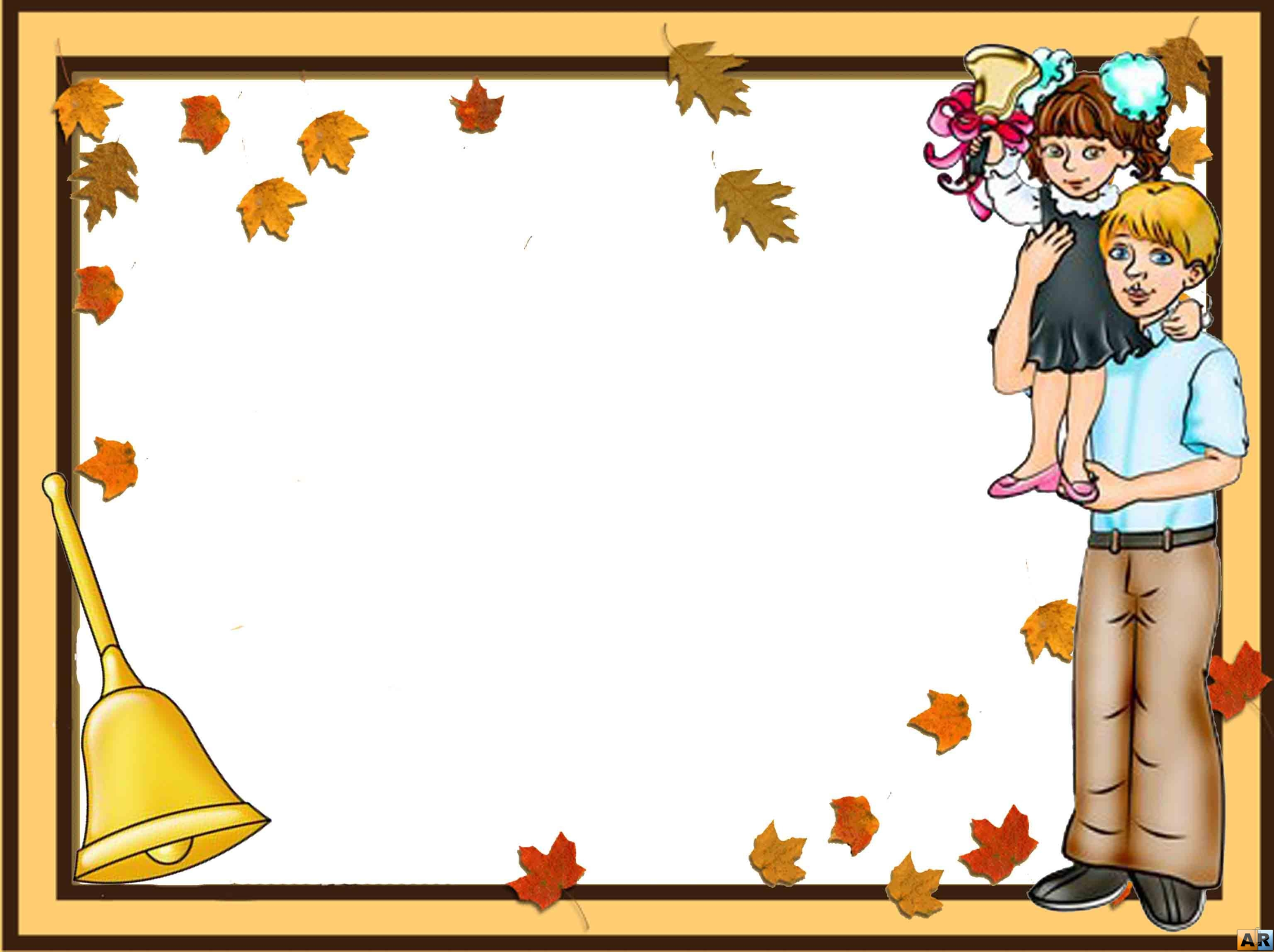 Живите во имя своего ребенка, проявляйте к нему максимум внимания, переживайте за каждую неудачу малыша и радуйтесь даже самым маленьким его успехам. Будьте ему другом, тогда ребенок доверит вам самое сокровенное.
Учитесь вместе с ребенком, объединяйтесь с ним против трудностей, станьте союзником, а не противником или сторонним наблюдателем школьной жизни первоклассника.
Верьте в ребенка, верьте в учителя .